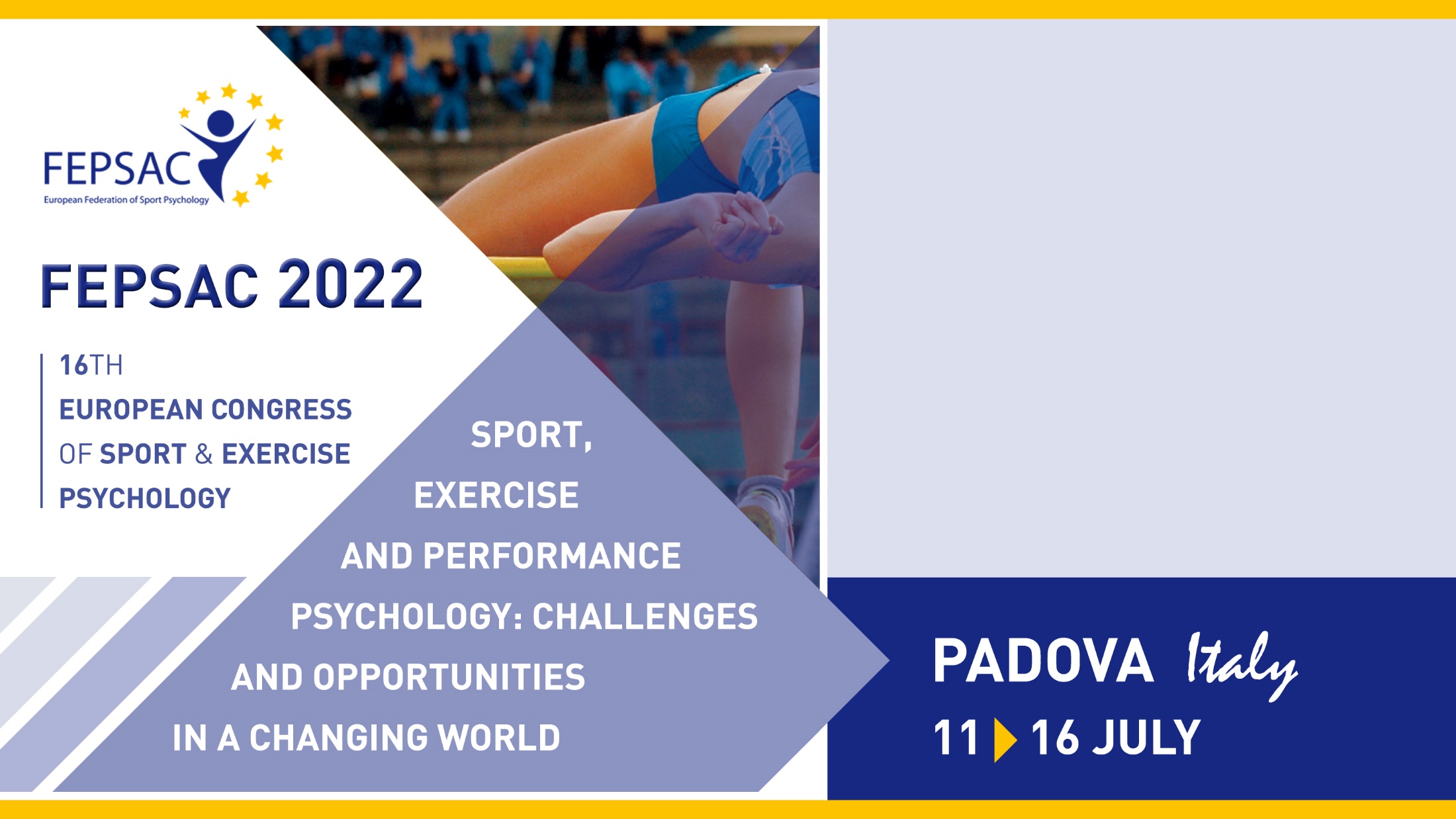 Mental ill health in professional esports athletes: 
Prevalence and relationships
Phil Birch1 , Ben Sharpe1, Angelica Beatriz Ortiz de Gortari2, Aty Arumuham3, Matt Smith4.
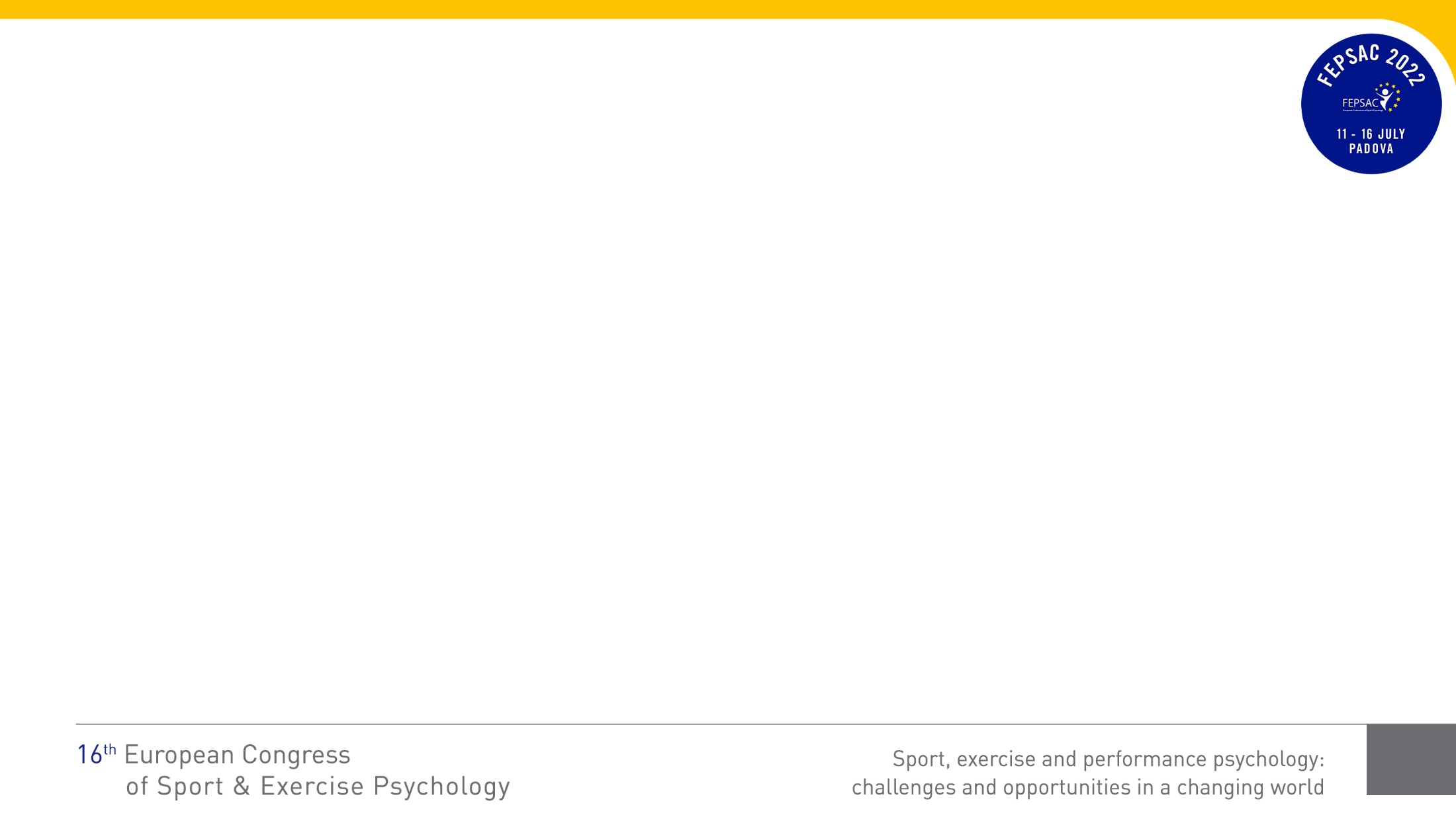 Defining key terms
Mental health can be defined as ‘a state of wellbeing in which every individual realises his or her own potential, can cope with the normal stresses of life, can work productively and fruitfully, and is able to make a contribution to his or her community’ (The World Health Organisation, 2014, pp. 231).

Mental ill health refers to a negative state of wellbeing, and severe mental ill health refers to diagnosable disorders such as depression or anxiety.
1
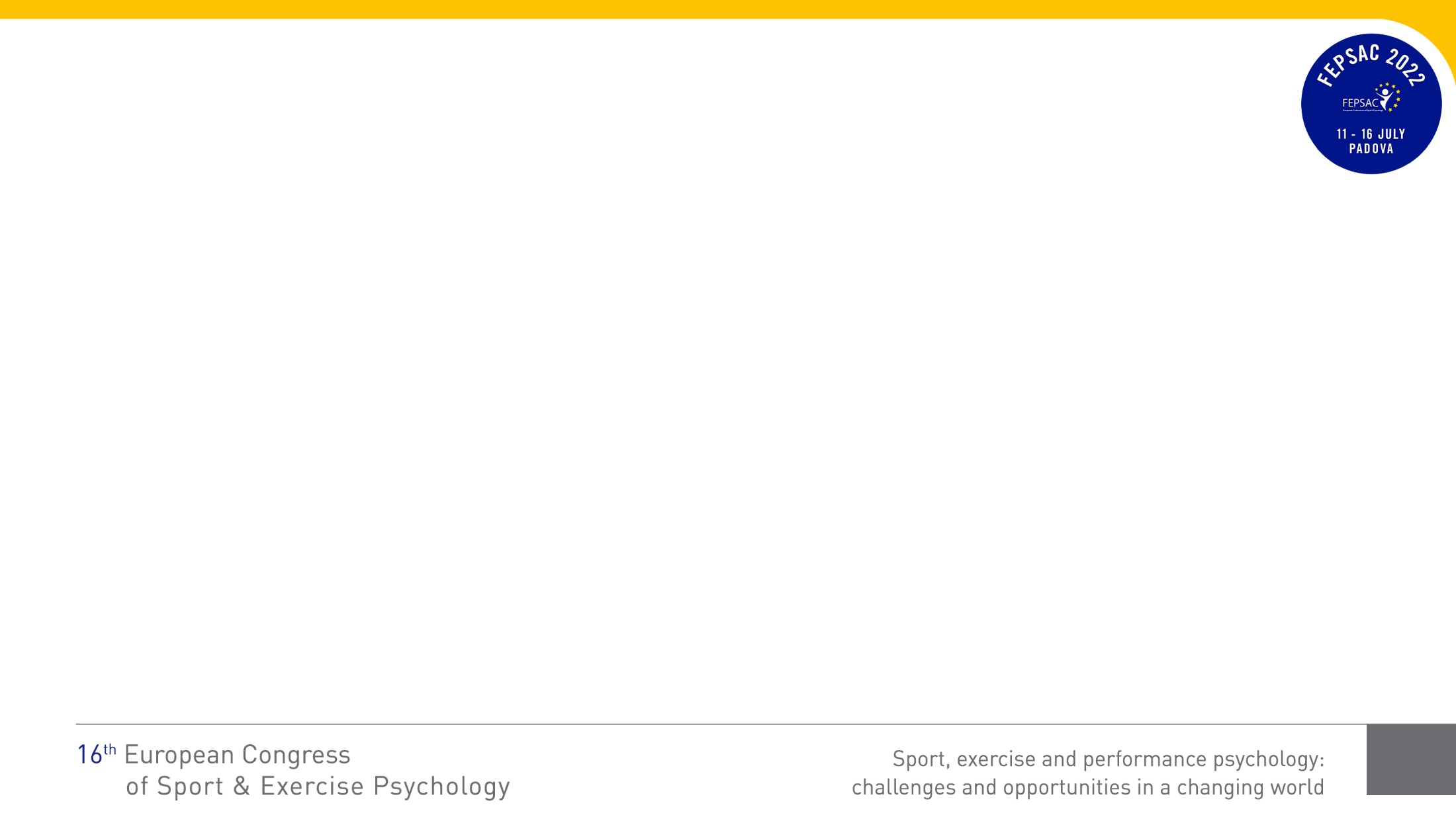 Stress and mental ill health – elite athletes
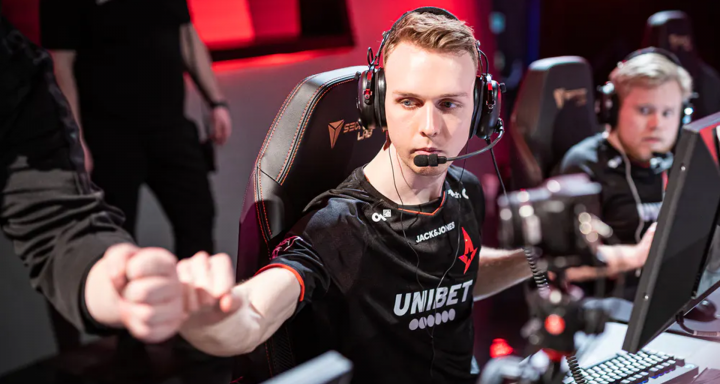 Exposed to more than 600 Stressors (Arnold et al. 2012).


More research needed to inform development of mental health support systems (Rice et al. 2016).
Lukas “gla1ve” Rossander switched to the bench to recover from ongoing psychological stress.
2
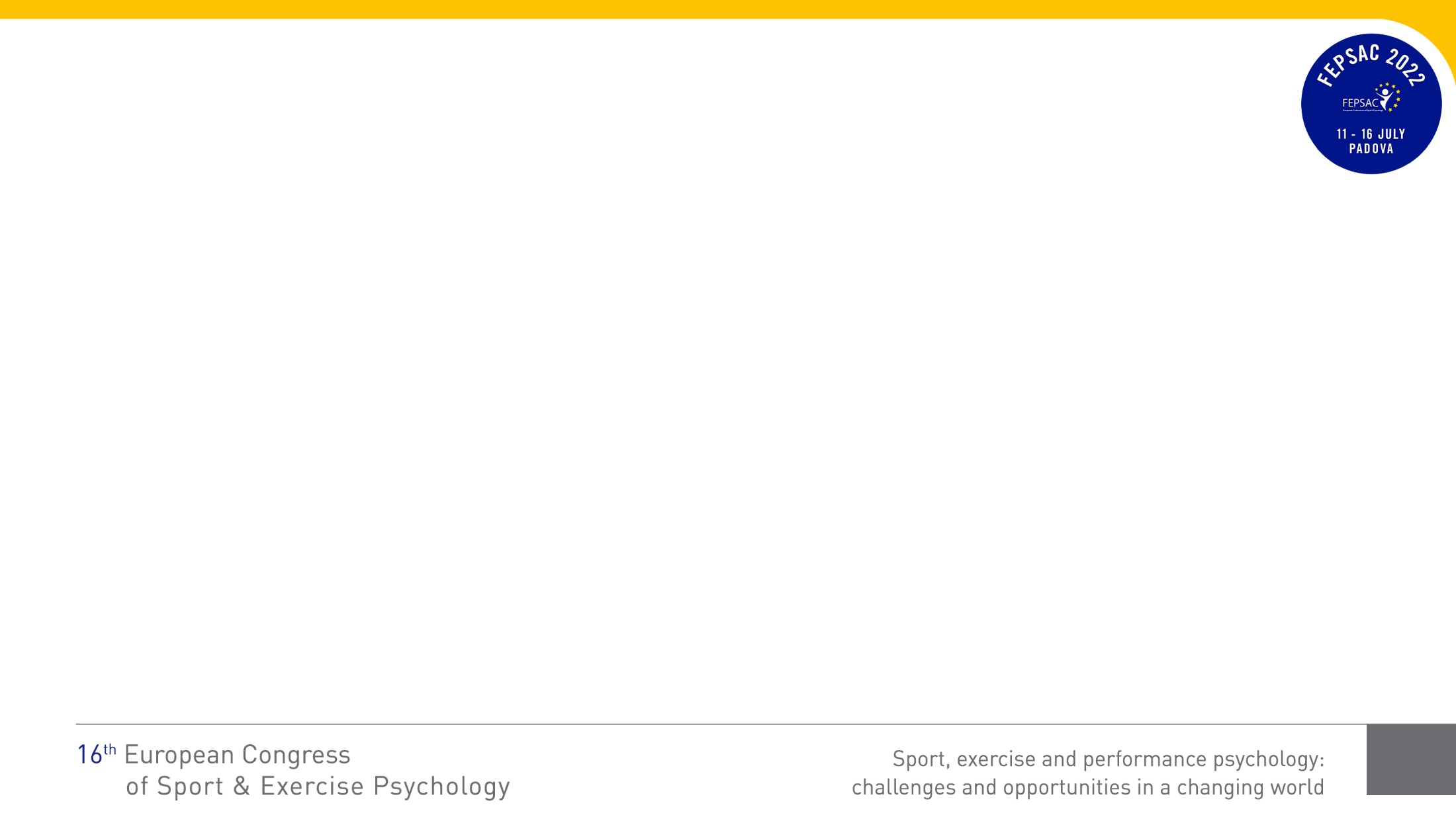 Stress and mental ill health in esports
Pereira et al. (2021)

High prevalence of mental ill health
37% depressive symptoms
22% anxiety symptoms 

 Distress positively related to:
Depressive symptoms 
Anxiety symptoms
Smith et al. (2022)

Predictors
Stressors
Burnout
Social phobia anxiety
Sleep

Outcome
Mental ill health
4
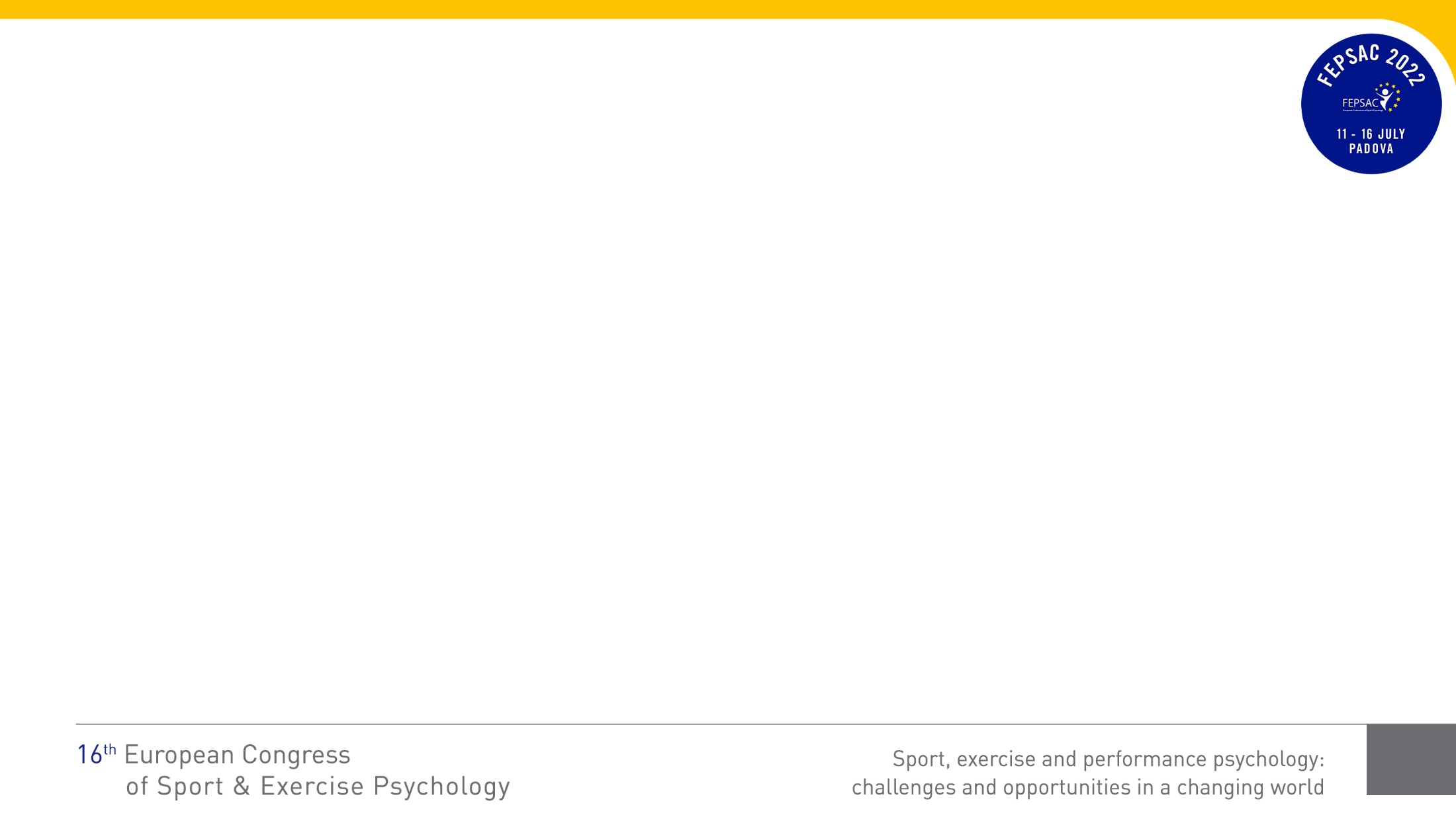 Aims and hypotheses
1) Explore prevalence of mental ill health symptoms in pro esports sample.

2) Examine relationships between relevant variables.
Mental ill health

Anxiety/depression
Severe depressive symptoms
Psychological distress
Stressors
Burnout
Sleep
5
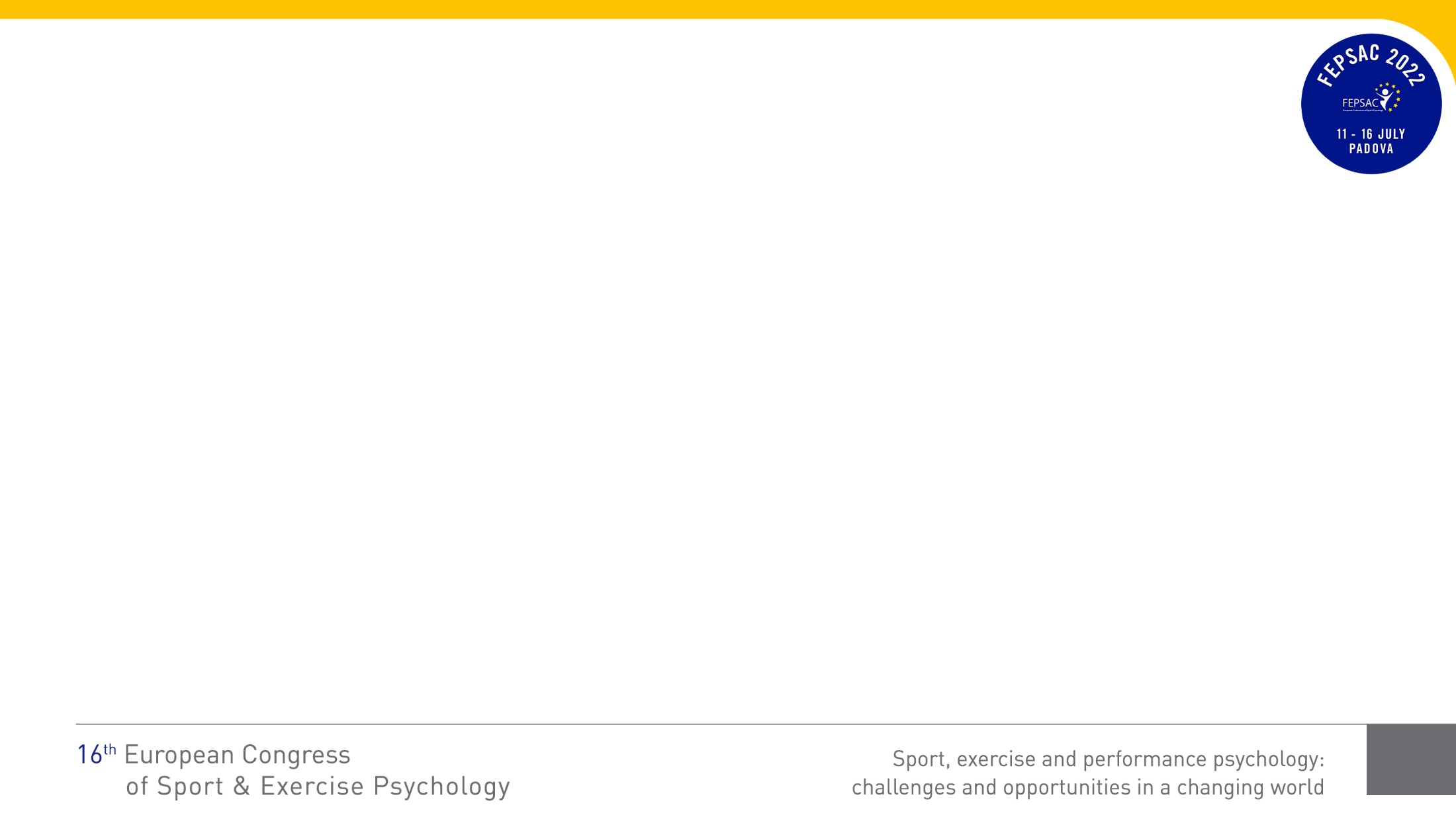 Method
Participants 
n = 72 (116 in total, 44 incomplete)
Age: M = 23.4, SD = 4.2
Level: Pro (Mmonths = 35.6, SD = 29.3)

Genre: FPS
CS:GO = 51
Valorant = 12
R6S = 7
Overwatch = 2

Prize money: 30.6% at least one €500k+
Procedure 

Online survey via Qualtrics

Data collection 
Jan 2022 – June 2022
6
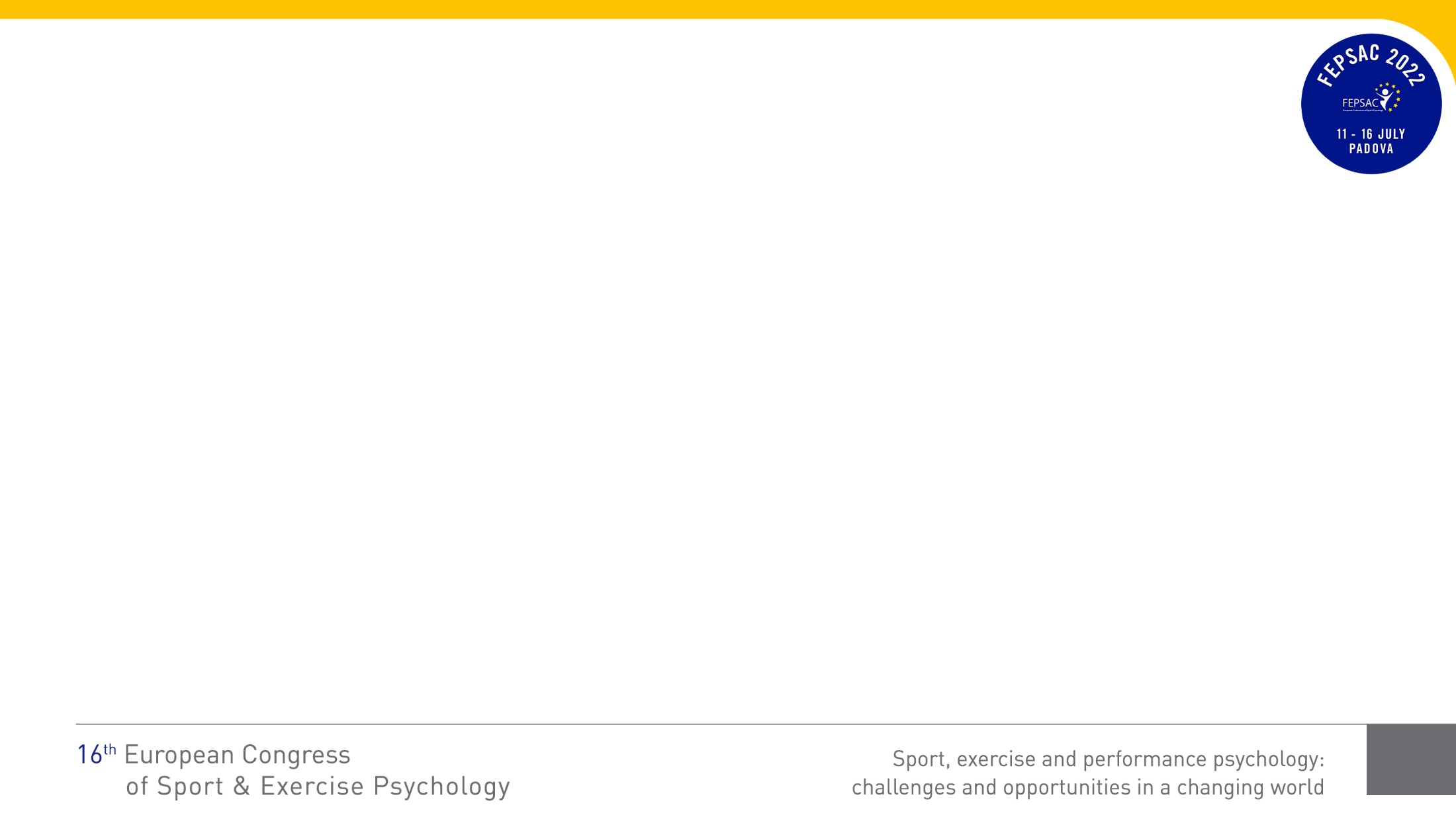 Method - measures
Stressors

Collated stressors from traditional sports (e.g., Sakar & Fletcher, 2016) and esports (e.g., Smith et al. 2019).

Expert panel of players and coaches ranked stressor importance.

11 Competitive 	(e.g., worries about skill level)
9  Organisational 	(e.g., contract issues) 	 
3  Personal 		(e.g., what to do after competing)
7
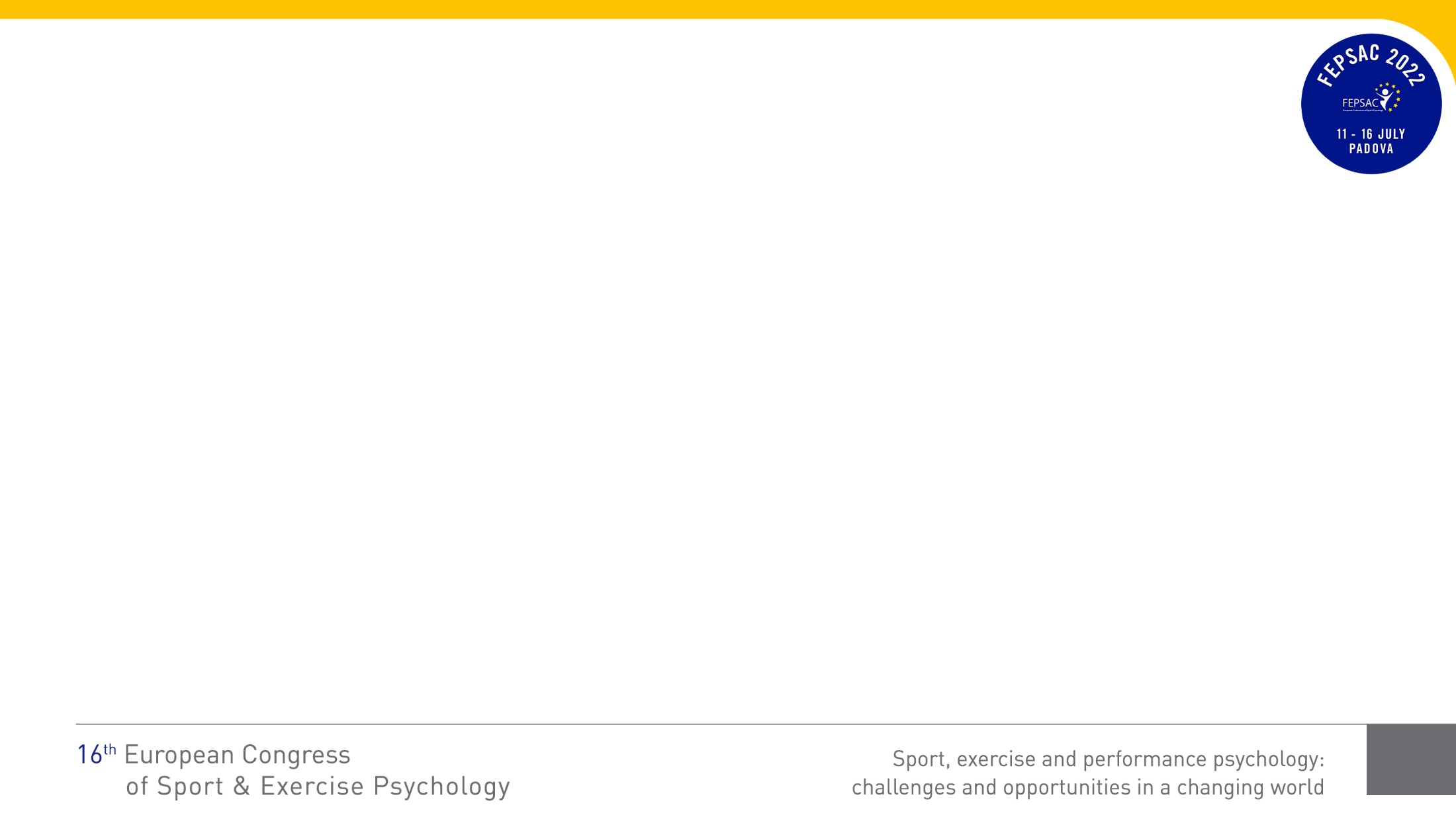 Method - measures
Psychological distress: Distress Screener (Foskett & Longstaff, 2017)

General anxiety and depression: General Health Questionnaire – short form (GHQ-12; Goldberg et al., 1997).

Severe depressive symptoms: Patient Health Questionnaire (PHQ-9; Johnson et al., 2002).
Sleep: Pittsburgh Sleep Quality Index (Buysse et al., 1989).

Burnout: Athlete Burnout Questionnaire (Raedeke & Smith, 2001).
8
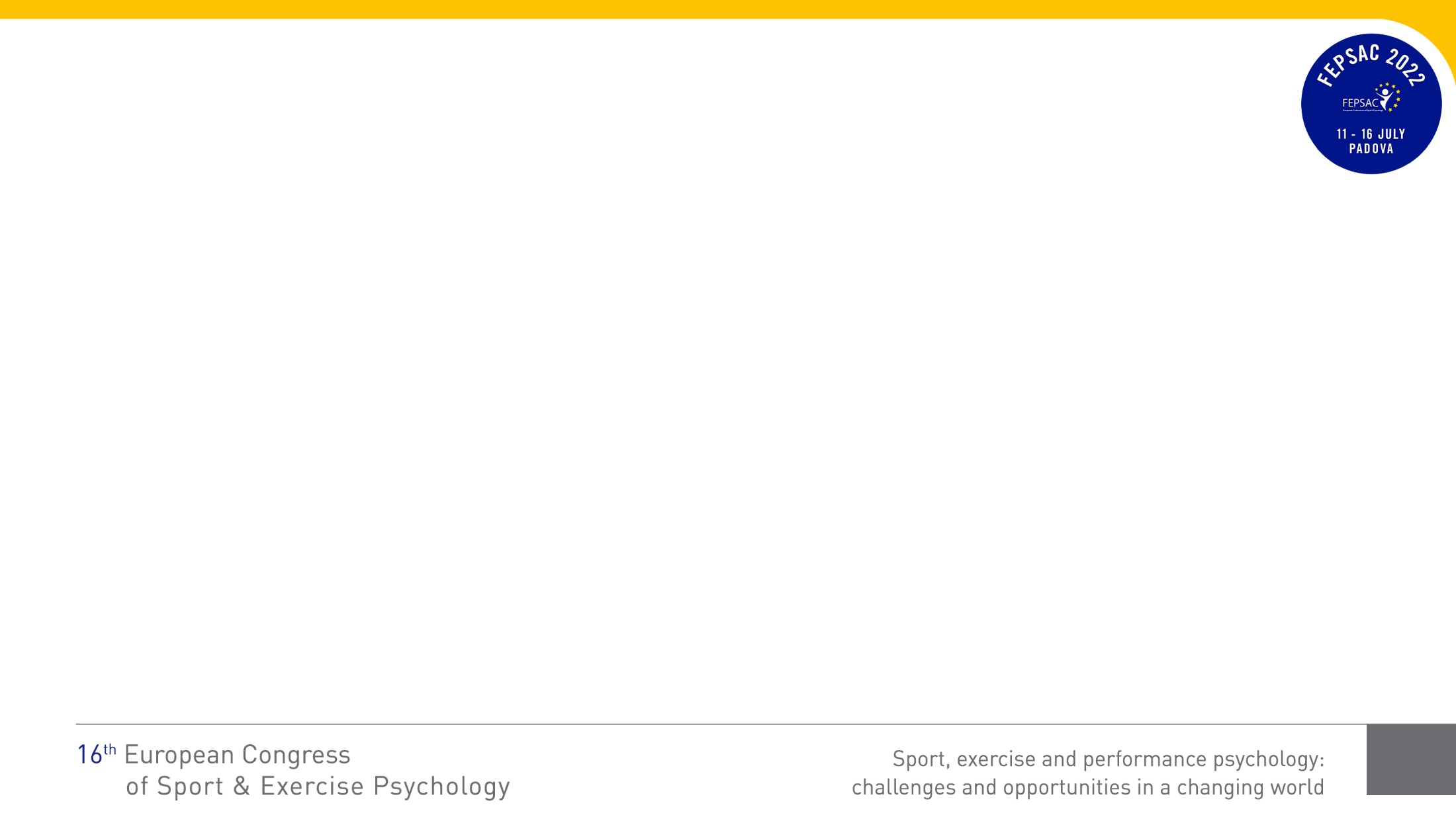 Main findings - prevalence
PHQ-9
Distress screener
GHQ-12
60%
9
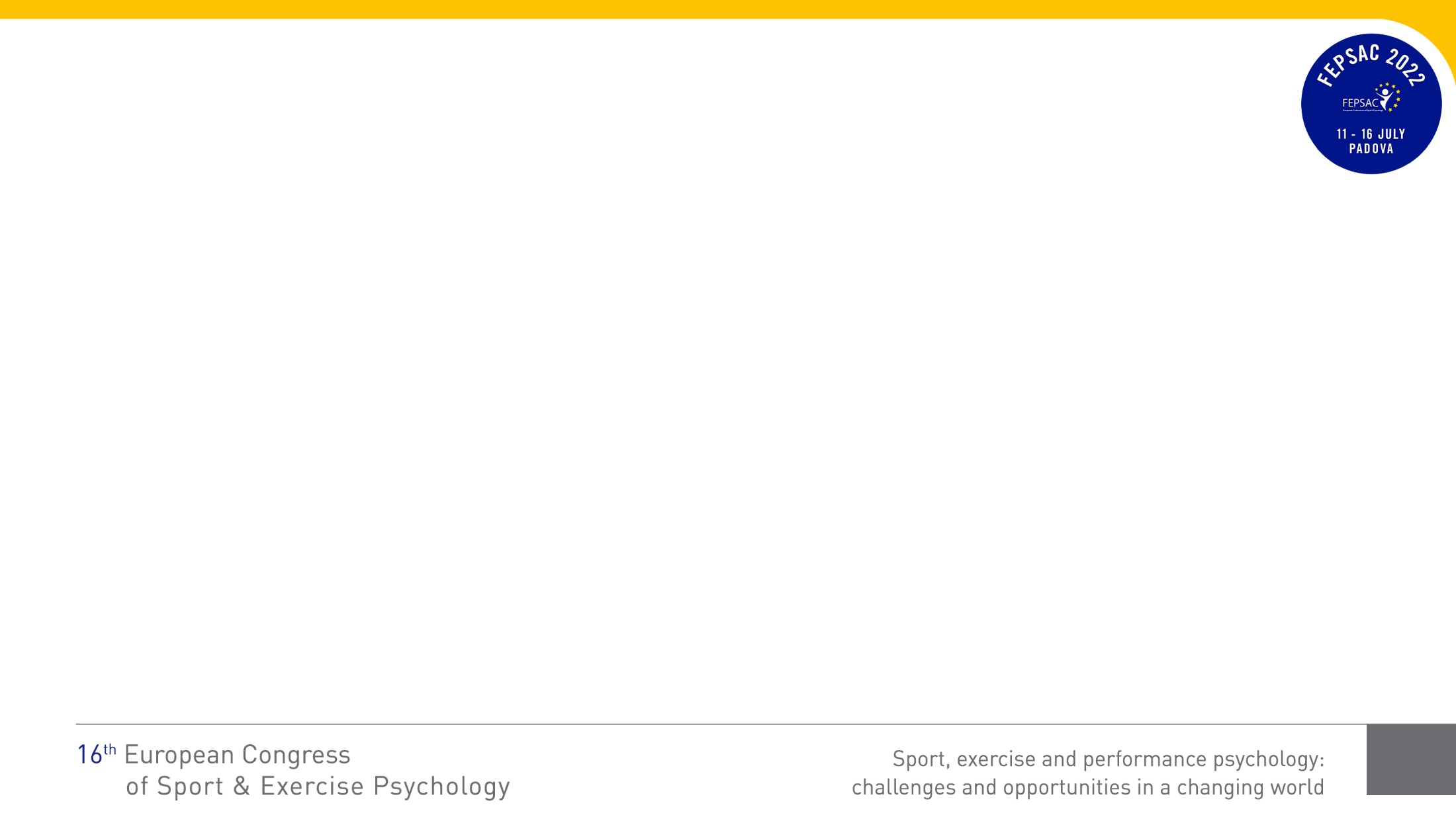 Main findings - stressors
Smith et al. 
(2022)
Personal concerns
DS, GHQ-12, PHQ-9
Game-specific uncertainty
In-game pressure
Current professional sample
Competitive stressors
DS (r = .25**)
DS (r = .38**), PHQ-9 (r = .39**)
Personal stressors
Note. *p < .05. **p < .01.
10
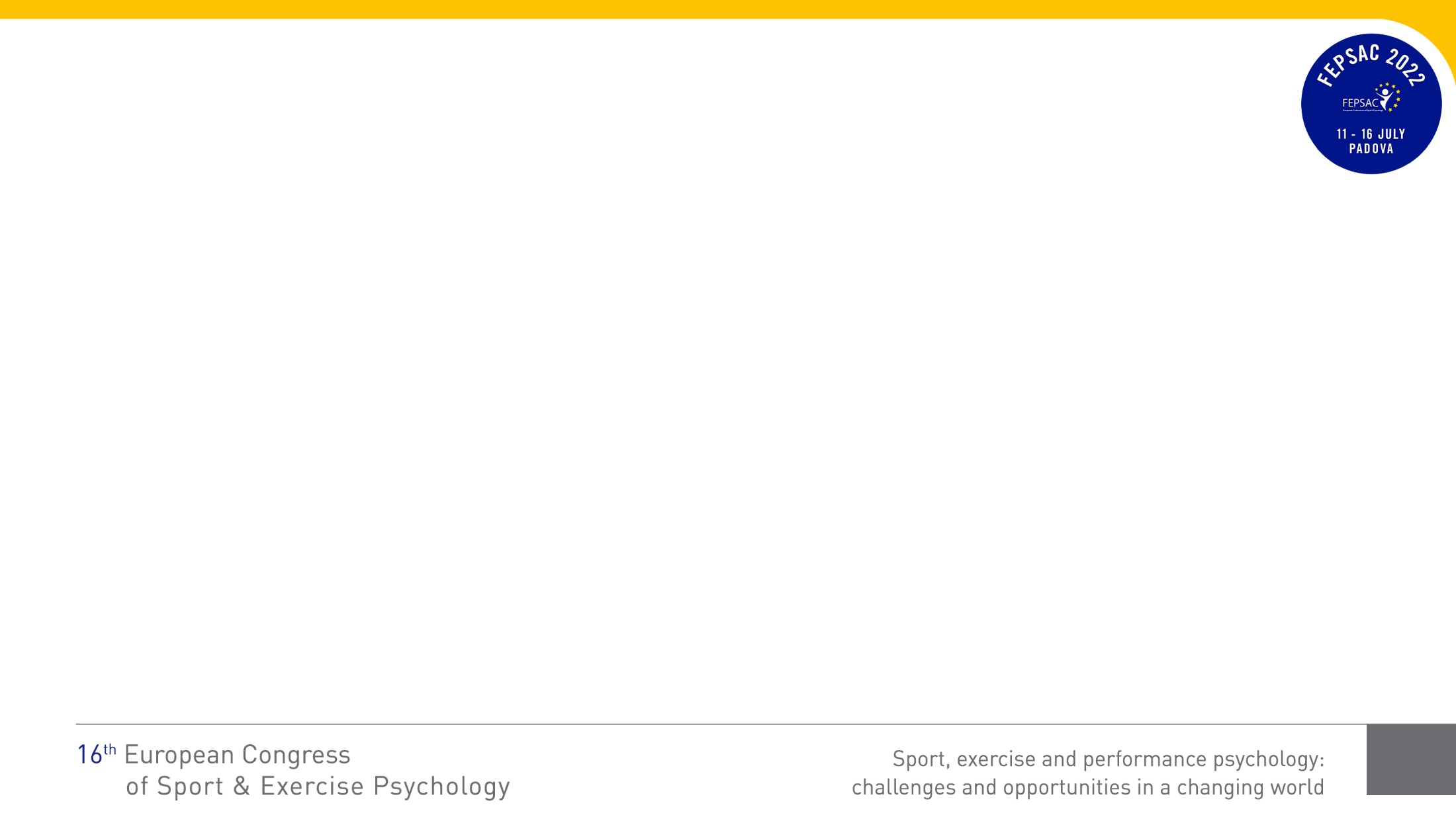 Main findings – burnout
Smith et al. 
(2022)
Reduced SoA
DS, GHQ-12, PHQ-9
E&P exhaustion
Current professional sample
DS (r = .44**), GHQ-12 (r = .26**), 
PHQ-9 (r = .59)
Reduced SoA
DS (r = .41**), PHQ-9 (r = .44**)
E & P exhaustion
Note. *p < .05. **p < .01.
11
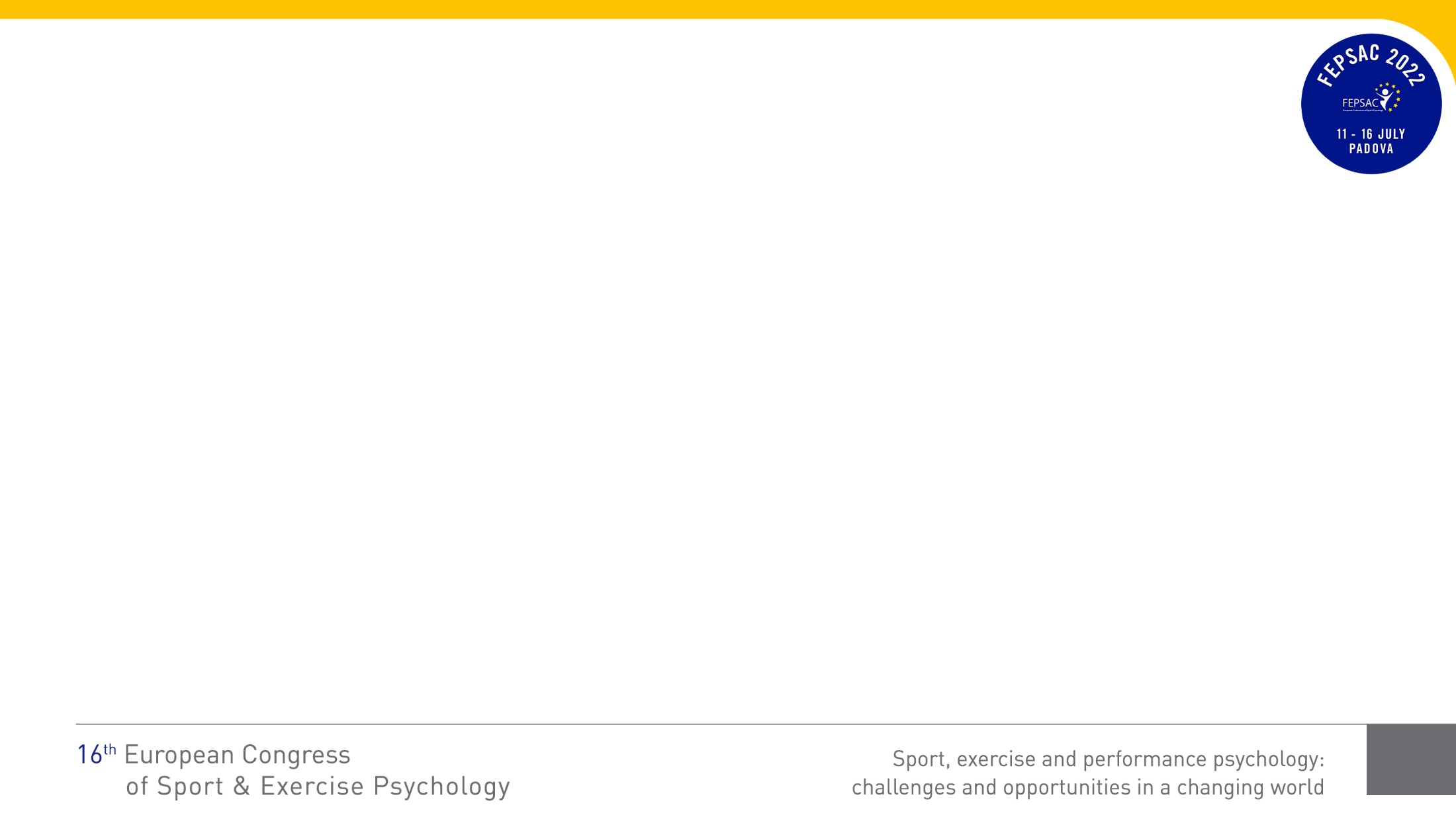 Main findings – sleep
Smith et al. 
(2022)
Disturbance
DS, GHQ-12, PHQ-9
Daytime dysfunction
Current professional sample
DS (r = .29*), GHQ-12 (r = .30**), 
PHQ-9 (r = .50**)
Disturbance
Daytime dysfunction
DS (r = .51**), GHQ-12 (r = .30**), 
PHQ-9 (r = .62**)
Note. *p < .05. **p < .01.
12
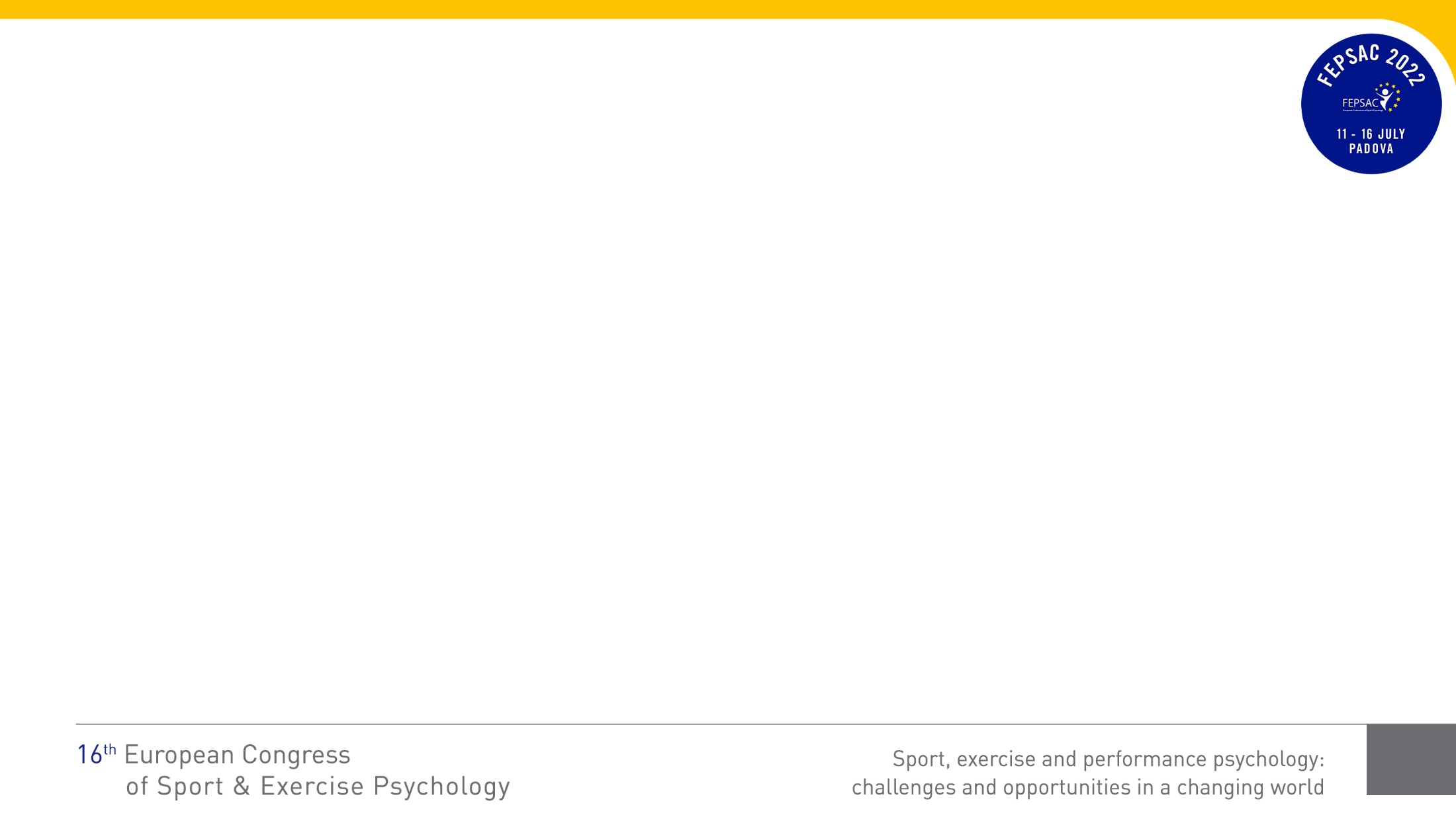 Limitations and future directions
Response Bias

Cross-sectional correlation design 
Causality
Direction
Further research is needed to underpin evidence based healthcare provision to support mental health in esports.
13
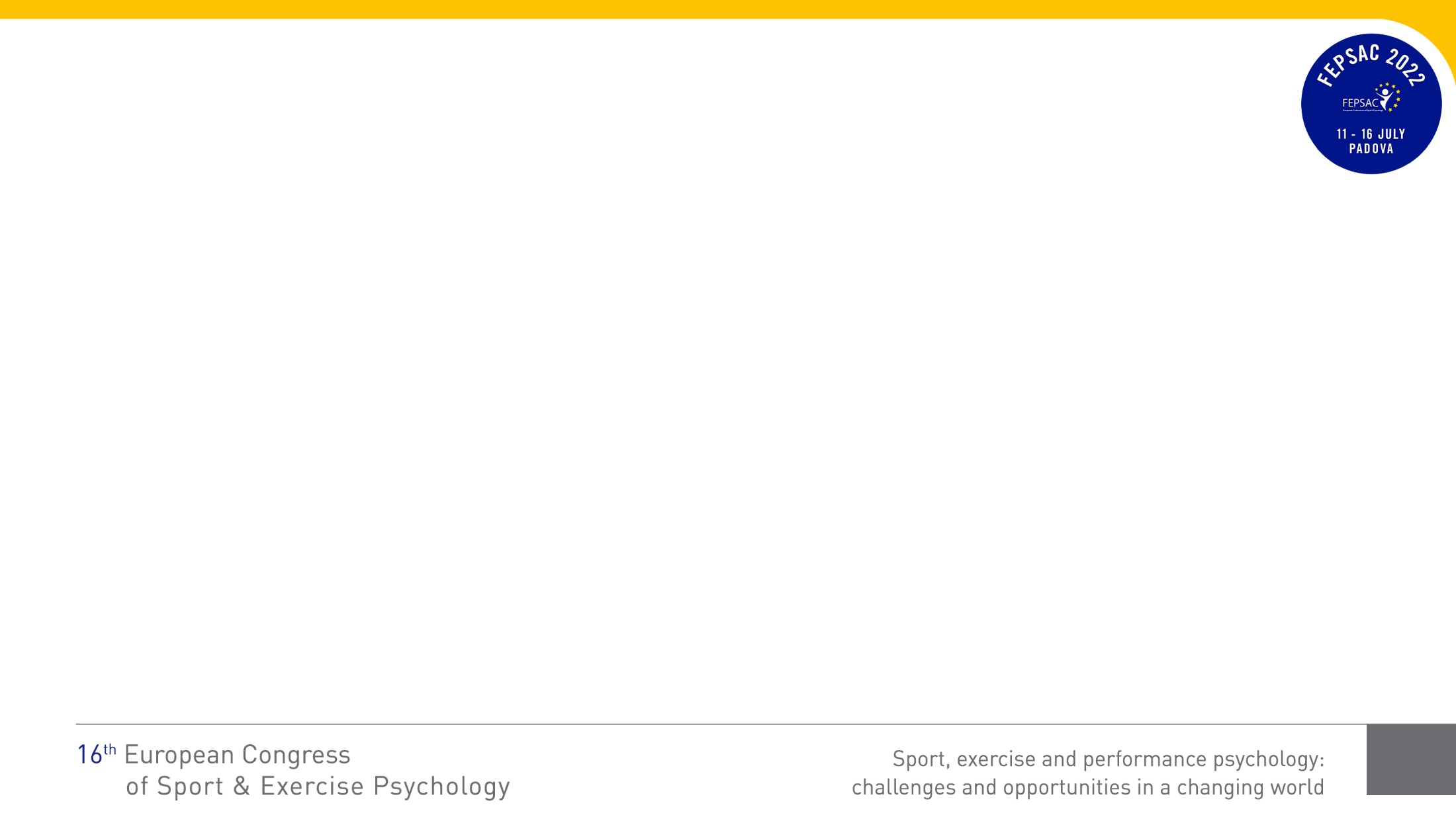 Thank you for your attention
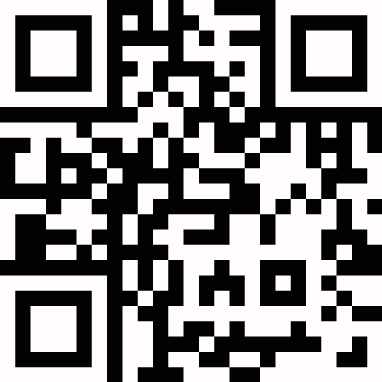 Please get in touch. 

Collaboration?
Ideas?
Constructive criticism?
Help (e.g., with data collection)

Email: P.Birch@chi.ac.uk

Twitter: @philbirch02
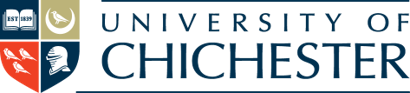 14